Curriculum Night 2018-2019
Frau Schott and Frau Hölper
Our Weebly pagesfrauschott.weebly.comfrauholper.weebly.com
PLEASE CHECK WEEBLY PAGES ON A REGULAR BASIS!
General informationformal grades 60% (announced)informal grades 40 % (unannounced)Transportation changes:transportation.waddell@cms.k12.nc.usAttendance:attendance.waddell@cms.k12.nc.us
Procedures
Homework: Due in the morning; when absent homework needs to be turned in the next day students are present
Communication folder: check DAILY for forms/letters and homework assignments
Tardies/Early dismissal: Send email in advance and avoid during English if possible (11:45-12:45)
Classroom library checkout 
German reading: 10-15 minutes daily
Homework lottery tickets
Reading log  10-15 minutes every day in German
Rewards for completing a worksheet while reading
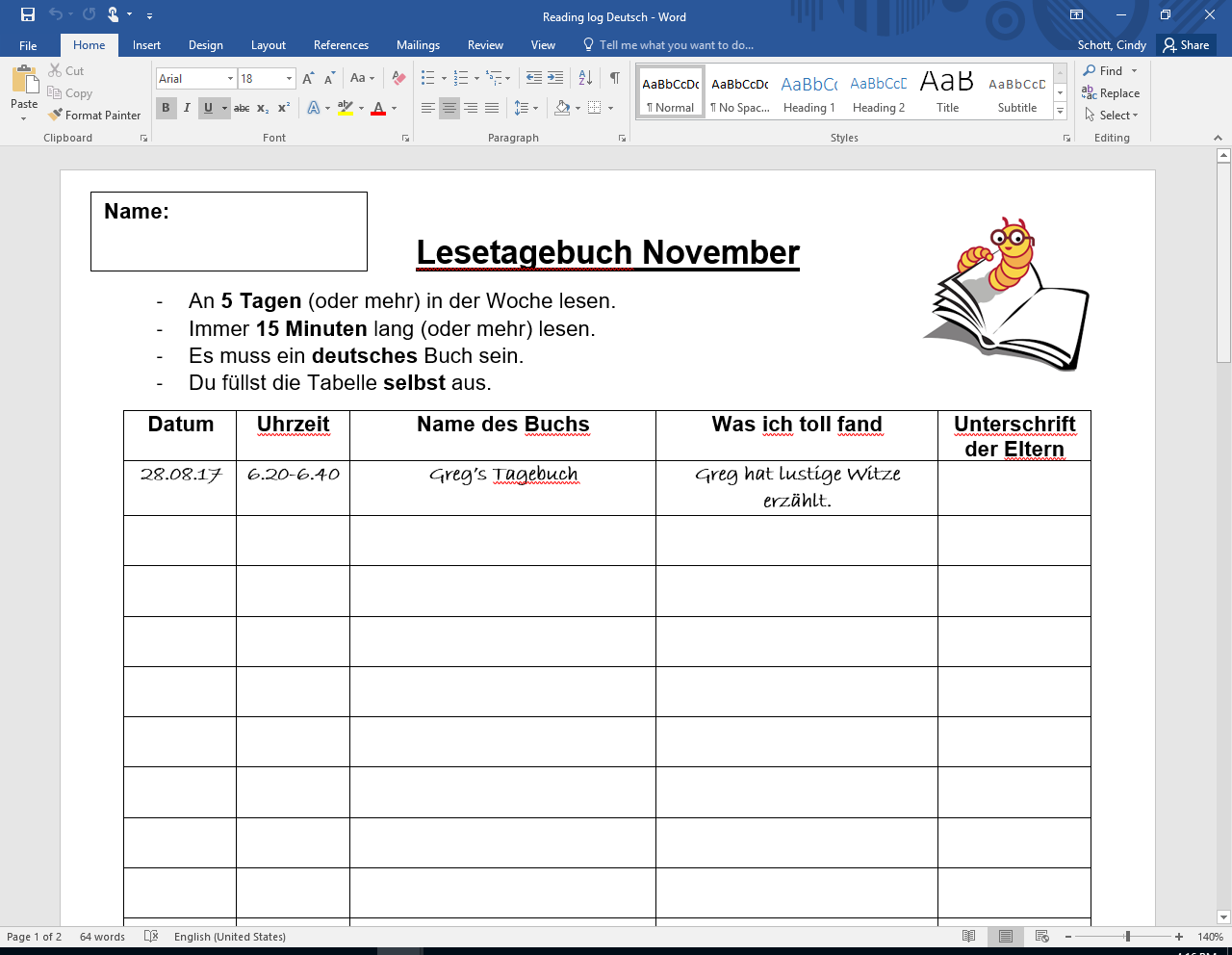 4
Online resources – NCEdCloud
NCEdCloud
Powerschool (grades)  letters with access information were sent home 
Clever
Pearson
Studies Weekly
Learning A-Z
Discovery Education
Quizlet https://quizlet.com/subject/Frau-Schott/
DyKnow  Monitoring tool for student online activities
5
What students will learn this year
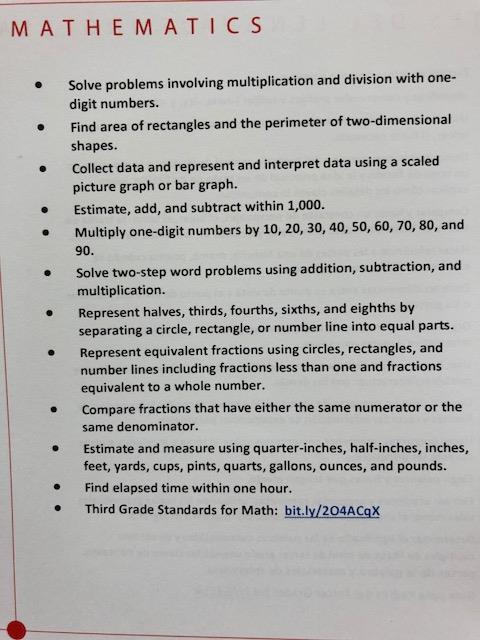 6
What students will learn this year
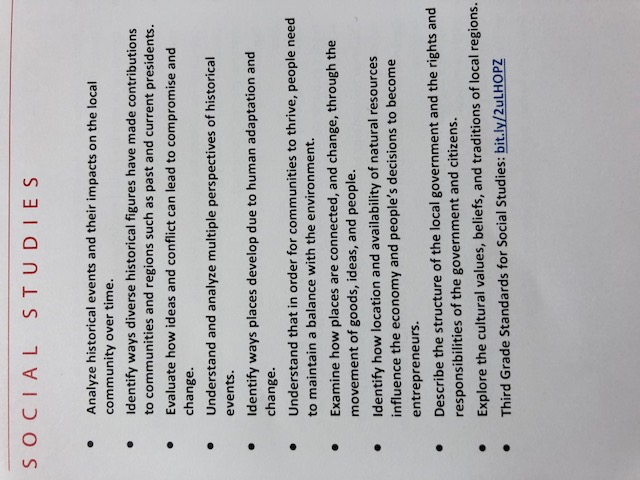 7
What students will learn this year
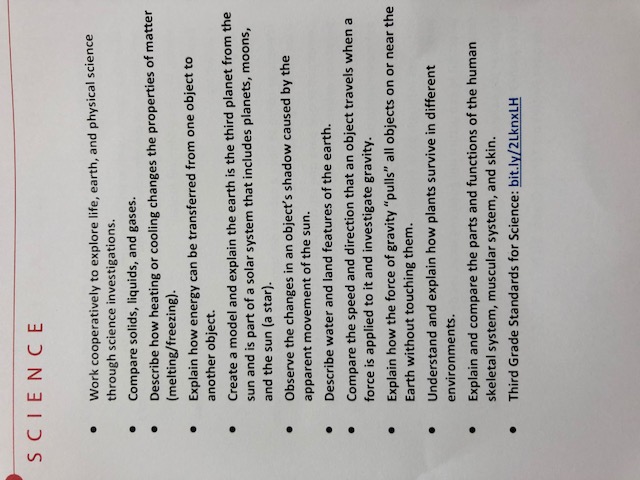 8
THANK YOU
Frau Schott		 		Frau Hölper
Cindy1.schott@cms.k12.nc.us	sylvia1.holper@cms.k12.nc.us
frauschott.weebly.com		frauholper.weebly.com